The Great Tribulation
The Bible predicts that the end of history will be preceded by a 7-year period called “the Great Tribulation.”
Matthew 24:21-22; Daniel 9:27; 12:1; Revelation 7:14; 11:2-3; 12:6; 13:5
God will allow humanity to do what it wants (i.e. God’s passive wrath).
(Mt. 24:21) Jesus said,
“There will be a great tribulation, such as has not occurred since the beginning of the world until now, nor ever will. 
22 Unless those days had been cut short,
no life would have been saved.”
The Great Tribulation
The Bible predicts that the end of history will be preceded by a 7-year period called “the Great Tribulation.”
Matthew 24:21-22; Daniel 9:27; 12:1; Revelation 7:14; 11:2-3; 12:6; 13:5
God will allow humanity to do what it wants (i.e. God’s passive wrath).
Jesus will rescue his followers before this period of history.
1 Thessalonians 4:16-17; 1 Corinthians 15:51-53; Revelation 3:10-11
The Great Tribulation
The Bible predicts that the end of history will be preceded by a 7-year period called “the Great Tribulation.”
Matthew 24:21-22; Daniel 9:27; 12:1; Revelation 7:14; 11:2-3; 12:6; 13:5
God will allow humanity to do what it wants (i.e. God’s passive wrath).
Jesus will rescue his followers before this period of history.
1 Thessalonians 4:16-17; 1 Corinthians 15:51-53; Revelation 3:10-11
Who will be center stage in this period of God’s plan?
(Rev. 7:1) After this I saw four angels standing at the four corners of the earth,
holding back the four winds of the earth
to prevent any wind from blowing on the land or on the sea or on any tree.
The holding back of the trumpet judgments.
“Winds” are symbols of judgment (Jeremiah 4:11-12; 49:36).
The trumpet judgments affect the same areas—the earth, trees, and sea (Rev. 8:6-9)
Robert L. Thomas, Revelation 1-7: An Exegetical Commentary (1992), 465.
(Rev. 7:2) Then I saw another angel coming up from the east, having the seal of the living God.
He called out in a loud voice to the four angels
who had been given power to harm the land and the sea:
(Rev. 7:3) “Do not harm the land, the sea, or the trees until we put a seal on the foreheads of the servants of our God.”
4 Then I heard the number of those who were sealed:
144,000 from all the tribes of Israel.
(Rev. 7:5) From the tribe of Judah 12,000 were sealed, 
from the tribe of Reuben 12,000, 
from the tribe of Gad 12,000,
6 from the tribe of Asher 12,000, 
from the tribe of Naphtali 12,000, 
from the tribe of Manasseh 12,000,
(Rev. 7:7) from the tribe of Simeon 12,000,
from the tribe of Levi 12,000,
from the tribe of Issachar 12,000,
8 from the tribe of Zebulun 12,000,
from the tribe of Joseph 12,000,
from the tribe of Benjamin 12,000.
144,000 total
from Judah (12,000)
from Reuben (12,000)
from Gad (12,000)
from Asher (12,000) 
from Naphtali (12,000)
from Manasseh (12,000)
from Simeon (12,000)
from Levi (12,000)
from Issachar (12,000)
from Zebulun (12,000)
from Joseph (12,000)
from Benjamin (12,000)
Dan and Ephraim?
“The OT has no fewer than twenty variant lists of the tribes, and these lists include anywhere from ten to thirteen tribes, though the number twelve is predominant.”
Alan F. Johnson, Revelation (1981), p.482.
(Rev. 7:9) After this I looked, and there before me was a great multitude that no one could count,
from every nation, tribe, people and language,
standing before the throne and before the Lamb.
They were wearing white robes and were holding palm branches in their hands.
(Rev. 7:13) One of the twenty-four elders asked me,
“Who are these who are clothed in white? Where did they come from?” 
14 And I said to him, “Sir, you are the one who knows.”
Then he said to me, “These are the ones who died in the great tribulation. They have washed their robes in the blood of the Lamb and made them white.”
(Rev. 7:15) Therefore, they are before the throne of God and serve him day and night in his temple. He who sits on the throne will shelter them with his presence.
(Rev. 7:16) Never again will they hunger.
Never again will they thirst.
They will never be scorched by the heat of the sun.
Revelation 6:6-8; 13:16-17
(Rev. 7:17) For the Lamb at the center of the throne will be their shepherd. He will lead them to springs of living water.
And God will wipe away every tear from their eyes.
Who are the 144,000?
OPTION #1. Symbolic for the Church?
Verse 9
OPTION #2. Literal Jewish followers of Jesus?
Revelation 7:4-8; Acts 1:6-7; Romans 11:25-29
They are Israelites.
“Every tribe of the sons of Israel” (v.4).

They are still alive on Earth.
They are “sealed” (v.4).

They are numbered.
“144,000 from all the tribes of Israel” (v.4).
They are multiracial.
“Every nation and all tribes and peoples and tongues” (v.9).

They are alive in Heaven.
“Standing before the throne” (v.9).

They are innumerable.
“A great multitude which no one could count” (v.9).
Isn’t 144,000 too round of a number to be literal?
Literal numbers can still have symbolic significance. (e.g. seven literal churches)
12 and 1000 may be symbolic…
…but what about “Gad” and “Zebulun”?
Who can know their ancestry?
They are Israelites.
“Every tribe of the sons of Israel” (v.4).

They are still alive on Earth.
They are “sealed” (v.4).

They are numbered.
“144,000 from all the tribes of Israel” (v.4).
They are multiracial.
“Every nation and all tribes and peoples and tongues” (v.9).

They are alive in Heaven.
“Standing before the throne” (v.9).

They are innumerable.
“A great multitude which no one could count” (v.9).
Summary of the Biblical Data
During the Great Tribulation, many Jewish people (144,000) will come to faith in Jesus.
Revelation 7:4-8; Romans 11:25-29
God will “seal” them until they reach a “great multitude.”
Revelation 7:4, 9
God changed the world through twelve disciples…
What will he do with 144,000 Jewish followers of Jesus??
Once again, God will uniquely work through the people and nation of Israel.
Summary of the Biblical Data
During the Great Tribulation, many Jewish people (144,000) will come to faith in Jesus.
Revelation 7:4-8; Romans 11:25-29
God will “seal” them until they reach a “great multitude.”
Revelation 7:4, 9
God changed the world through twelve disciples…
What will he do with 144,000 Jewish followers of Jesus??
Summary of the Biblical Data
During the Great Tribulation, many Jewish people (144,000) will come to faith in Jesus.
Revelation 7:4-8; Romans 11:25-29
God will “seal” them until they reach a “great multitude.”
Revelation 7:4, 9
God changed the world through twelve disciples…
What will he do with 144,000 Jewish followers of Jesus??
Is this plausible??
The Bible predicts that Israel would be regathered at the end of human history
Predicted numerous times—over hundreds of chapters of Scripture.
The Bible predicts that Israel would be regathered at the end of human history
Predicted numerous times—over hundreds of chapters of Scripture.
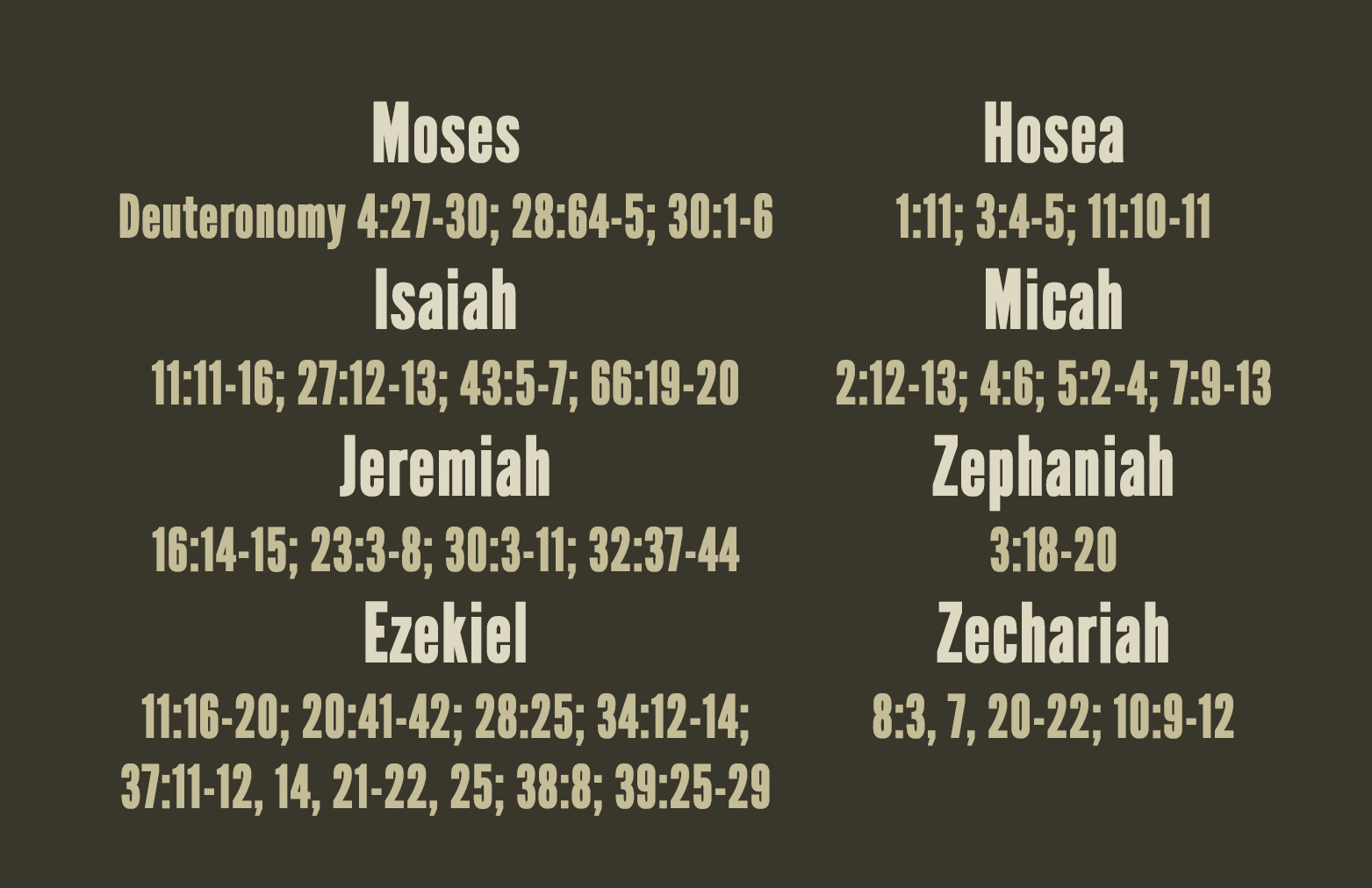 The Bible predicts that Israel would be regathered at the end of human history
Predicted numerous times—over hundreds of chapters of Scripture.
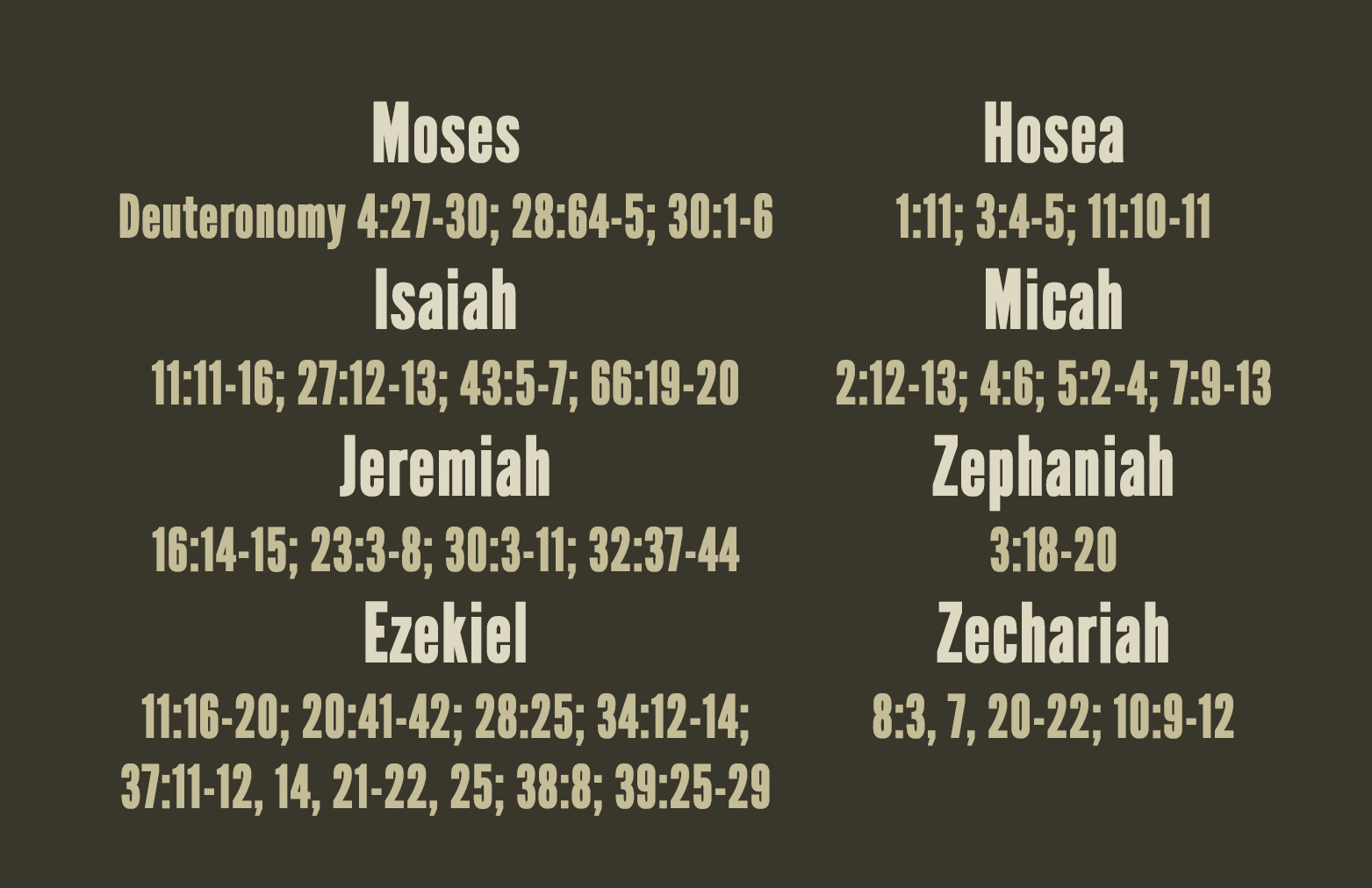 (Lk. 21:21) Jesus said, “Those who are in Judea must flee to the mountains, and those who are in the midst of the city must leave…”
24 They will be led captive into all the nations.
Jerusalem will be trampled by the Gentiles
UNTIL the times of the Gentiles are fulfilled.
The Bible predicts that Israel would be regathered at the end of human history
Predicted numerous times—over hundreds of chapters of Scripture.
These predictions date millennia before the regathering of Israel.
The Bible predicts that Israel would be regathered at the end of human history
Predicted numerous times—over hundreds of chapters of Scripture.
These predictions date millennia before the regathering of Israel.
This is a unique and improbable prediction to make.
Donald Lewis

(Professor of Church History at Regent)

Donald M. Lewis, A Short History of Christian Zionism (Downers Grove, IL: IVP Academic Press, 2021), 29.
History knows of no other people whose faith and identity has survived repeated devastations and the trauma of exile, and that not once but twice.
Louis Berkhof

(Theologian)

Louis Berkhof, Systematic Theology (Grand Rapids, MI: William Eerdmans Publishing Company, 1939), 712.
[Writing about the various predictions of Israel’s national regathering to their land…]
Louis Berkhof

(Theologian)

Louis Berkhof, Systematic Theology (Grand Rapids, MI: William Eerdmans Publishing Company, 1939), 712.
This literalism lands [interpreters] in all kinds of absurdities, for it involves the future restoration of all the former historical conditions of Israel’s life…
Louis Berkhof

(Theologian)

Louis Berkhof, Systematic Theology (Grand Rapids, MI: William Eerdmans Publishing Company, 1939), 712.
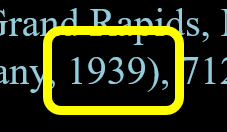 The altered situation would make it necessary for all the nations to visit Jerusalem from year to year, in order to celebrate the feast of tabernacles.
Louis Berkhof

(Theologian)

Louis Berkhof, Systematic Theology (Grand Rapids, MI: William Eerdmans Publishing Company, 1939), 712.
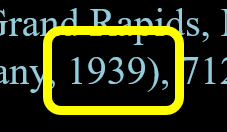 The altered situation would make it necessary for all the nations to visit Jerusalem from year to year, in order to celebrate the feast of tabernacles.
Israel became a nation less than ten years later!!
The Bible predicts that Israel would be regathered at the end of human history
Predicted numerous times—over hundreds of chapters of Scripture.
These predictions date millennia before the regathering of Israel.
This is a unique and improbable prediction to make.
Self-fulfillment is implausible.
The Bible predicts that Israel would be regathered at the end of human history
Predicted numerous times—over hundreds of chapters of Scripture.
These predictions date millennia before the regathering of Israel.
This is a unique and improbable prediction to make.
Self-fulfillment is implausible.
Who self-fulfilled these biblical predictions?
The Jews?
Donald Lewis

(Professor of Church History at Regent)

Donald M. Lewis, A Short History of Christian Zionism (Downers Grove, IL: IVP Academic Press, 2021), 20.
There were a handful of deeply religious Jews in the late nineteenth and early twentieth centuries who were in favor of the Zionist cause,
but they were a tiny minority.
Donald Lewis

(Professor of Church History at Regent)

Donald M. Lewis, A Short History of Christian Zionism (Downers Grove, IL: IVP Academic Press, 2021), 20.
Religious Zionists were very much the exception… Before 1945 most religious Jews regarded Zionism with deep hostility, believing that only the Messiah would return the Jews to their ancestral homeland.
Donald Lewis

(Professor of Church History at Regent)

Donald M. Lewis, A Short History of Christian Zionism (Downers Grove, IL: IVP Academic Press, 2021), 20.
It was the Holocaust that persuaded many Jews to embrace Zionism.
Donald Lewis

(Professor of Church History at Regent)

Donald M. Lewis, A Short History of Christian Zionism (Downers Grove, IL: IVP Academic Press, 2021), 301.
The Zionist movement was from its inception secular, and largely Marxist, with few rabbis supporting the cause. Most in fact opposed it.
Shalom Goldman

(Professor of Religion at Duke University)

Shalom Goldman, Zeal for Zion (Chapel Hill: University of North Carolina Press, 2009), 3.
Political Zionism was founded and led by secular Jews, and… Israel’s ruling elites are to this day secular.
The Bible predicts that Israel would be regathered at the end of human history
Predicted numerous times—over hundreds of chapters of Scripture.
These predictions date millennia before the regathering of Israel.
This is a unique and improbable prediction to make.
Self-fulfillment is implausible.
Who self-fulfilled these biblical predictions?
The Jews?
The Bible predicts that Israel would be regathered at the end of human history
Predicted numerous times—over hundreds of chapters of Scripture.
These predictions date millennia before the regathering of Israel.
This is a unique and improbable prediction to make.
Self-fulfillment is implausible.
Who self-fulfilled these biblical predictions?
The Jews?
The Christians?
Shalom Goldman

(Professor of Religion at Duke University)

Shalom Goldman, Zeal for Zion (Chapel Hill: University of North Carolina Press, 2009), 1.
For the most part Christians do not feature in this narrative
except as antagonists.
The Bible predicts that Israel would be regathered at the end of human history
Predicted numerous times—over hundreds of chapters of Scripture.
These predictions date millennia before the regathering of Israel.
This is a unique and improbable prediction to make.
Self-fulfillment is implausible.
Who self-fulfilled these biblical predictions?
The Jews?
The Christians?
The Bible predicts that Israel would be regathered at the end of human history
Predicted numerous times—over hundreds of chapters of Scripture.
These predictions date millennia before the regathering of Israel.
This is a unique and improbable prediction to make.
Self-fulfillment is implausible.
Who self-fulfilled these biblical predictions?
The Jews?
The Christians?
The United Nations?
Atheistic nations (like the USSR) voted for Israel’s sovereignty.
“United Nations Partition Plan for Palestine” (Resolution 181, 1947)
The Bible predicts that Israel would be regathered at the end of human history
Predicted numerous times—over hundreds of chapters of Scripture.
These predictions date millennia before the regathering of Israel.
This is a unique and improbable prediction to make.
Self-fulfillment is implausible.
Who self-fulfilled these biblical predictions?
The Jews?
The Christians?
The United Nations?
This is why many conspiracy theorists deny the Holocaust…
Michael Shermer

(Historian of Science)

Michael Shermer and Alex Grobman, Denying History (Berkley: University of California Press, 2000), 106.
Why, we might ask the deniers, if the Holocaust did not happen would any group concoct such a horrific story?
Michael Shermer

(Historian of Science)

Michael Shermer and Alex Grobman, Denying History (Berkley: University of California Press, 2000), 106.
Because, some deniers claim, there was a conspiracy by Zionists to exaggerate the plight of Jews during the war in order to finance the state of Israel through war reparations.
Richard Harwood

(Holocaust Denier)

Richard Harwood, ‘“Holocaust’ Story an Evil Hoax,” “Holocaust” News (London) 1 (1982): 1. Cited in Michael Shermer and Alex Grobman, Denying History (Berkley: University of California Press, 2000), 80.
The ‘Holocaust’ lie was perpetrated… [to fill] the minds of Gentile people… with such guilt feelings about the Jews that they would utter no protest when the Zionists robbed the Palestinians of their homeland.
Jack Wikoff

(Holocaust Denier)

Jack Wikoff in Remarks (newsletter) 1990.  Cited in Michael Shermer and Alex Grobman, Denying History (Berkley: University of California Press, 2000), 84.
Talmudic Jewry is at war with humanity… Revolutionary communism and International Zionism are twin forces working toward the same goal:
a despotic world government with the capital in Jerusalem.
David Irving

(Holocaust Denier)

David Irving, interview with M. Shermer, Altadena, Calif., April 25, 1994 (transcript in Skeptics Society research library). Cited in Michael Shermer and Alex Grobman, Denying History (Berkley: University of California Press, 2000), 49.
Without Hitler the State of Israel probably would not exist today so to that extent he was probably the Jews’ greatest friend.
The Bible predicts that Israel would be regathered at the end of human history
Predicted numerous times—over hundreds of chapters of Scripture.
These predictions date millennia before the regathering of Israel.
This is a unique and improbable prediction to make.
Self-fulfillment is implausible.
The Bible predicts that Israel would be regathered at the end of human history
Predicted numerous times—over hundreds of chapters of Scripture.
These predictions date millennia before the regathering of Israel.
This is a unique and improbable prediction to make.
Self-fulfillment is implausible.
Does the Bible offer plausible predictions about the end of human history?
(e.g. Regathering of Israel)
These predictions serve as evidence for the rest of the what the Bible says—specifically about eternal life.
(Rev. 7:14) They have washed their robes in the blood of the Lamb and made them white.
17 God will wipe away every tear from their eyes.
Does the Bible offer plausible predictions about the end of human history?
(e.g. Regathering of Israel)
These predictions serve as evidence for the rest of the what the Bible says—specifically about eternal life.